Тема 4. Алгоритми
ОСНОВИ ПРОГРАМУВАННЯ ТА АЛГОРИТМІЗАЦІЯ
Лекція 4.7. Швидке сортування
ПЛАН ЛЕКЦІЇ
Алгоритм швидкого сортування 
Ефективність алгоритму швидкого сортування
Випадкове (рандомізоване) сортування
1. Алгоритм швидкого сортування
Характеристика швидкого 
сортування
1) Час роботи варіюється:
	В найгіршому випадку - Θ(n2)
	В середньому випадку - Θ(n lg n)

2) Не потребує додаткової пам'яті для сортування

3) Елегантна структура алгоритму (один із кращих примірників алгоритмів сортування)
Метод декомпозиції 
для алгоритму
Найважливіші етапи в роботі алгоритмів
MergeSort
QuickSort
Розділення

Рекурсивний розв'язок

Комбінування
+
+
Процедура розбиття
Вхідний масив А = [2, 8, 7, 1, 3, 5, 6, 4]

Основна ідея процедури полягає у виборі опорного елементу та поділу масу на дві частини відносно цього елементу

Опорний елемент  х = 4

Результат процедури:
Важливо! Після процедури розбиття 
опорний елемент стоїть саме на тій 
позиції де він має знаходитись у 
відсортованому масиві
5
4
3
2
1
8
7
6
Опорний
елемент
≤х
>х
Властивості процедури розбиття:
Не використовує додаткову пам’ять (усі перестановки відбуваються всередині самого масиву)
Лінійний час роботи Θ(n)
7
4
3
1
2
5
6
8
QuickSort
Алгоритм швидкого сортування на основі методу декомпозиції:
	Вхід: масив А[p … r]
	Вихід: відсортований масив А[p … r]

1) Розбиття масиву А[p … r] на дві частини: 
	A[p…q-1] де всі елементи ≤ A[q];
	A[q+1…r] де всі елементи > A[q]

2) Рекурсивний розв'язок задачі для A[p…q-1] та A[q+1…r] 

3) Комбінування – не потрібно! В процесі рекурсивного розв'язку (розбиття до найменшої задачі) усі елементи масиву стануть принаймні 1 раз опорними та займуть свої позиції у відсортованому масиві
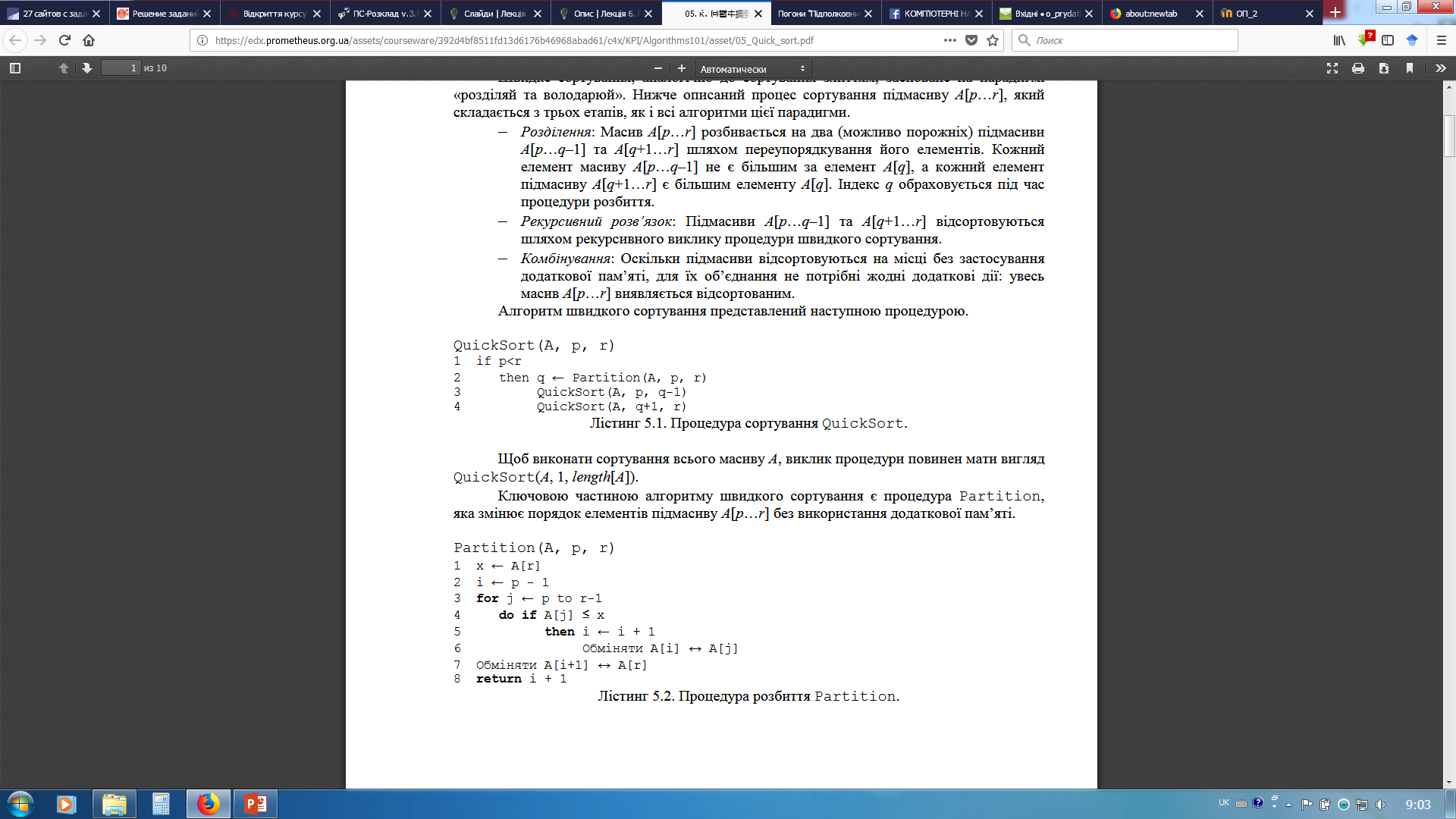 Приклад процедури 
розбиття
Етапи процедури:
p
i
j
r
…
х
…
А:
>х
≤х
не розбиті
А[r] =х – опорний елемент

2) A[p…i] ≤ x

3) A[i+1…j-1] > x

4) A[j…r-1] – не розглянуті елементи (на певній стадії розбиття)
Приклад процедури 
розбиття
i
p, j
r
На початку процедури 
(ініціалізація індексів):
 і=р-1, j=p, x=A[r]=4
6
1
7
2
8
3
5
4
Процедура розбиття – порівнювання поточного елемента A[j] з опорним елементом х:
j
i
6
1
7
2
8
3
5
4
A[j]=2 < x=4  →  i=i++, j=j++
j
i
6
1
7
2
8
3
5
4
A[j]=8 > x=4  →  j=j++
j
i
6
1
7
2
8
3
5
4
A[j]=7 > x=4  →  j=j++
j
i
6
8
7
2
1
3
5
4
A[j]=1 < x=4  → i=i++,  j=j++
Приклад процедури 
розбиття
j
i
6
1
7
2
8
3
5
4
A[j]=2 < x=4  →  i=i++, j=j++
j
i
6
1
7
2
8
3
5
4
A[j]=8 > x=4  →  j=j++
j
i
6
1
7
2
8
3
5
4
A[j]=7 > x=4  →  j=j++
j
i
6
8
7
2
1
3
5
4
A[j]=1 < x=4  → i=i++,  j=j++
j
i
6
8
3
2
1
7
5
4
A[j]=3 < x=4  → i=i++,  j=j++
j
i
6
8
3
2
1
7
5
4
A[j]=5 > x=4  → j=j++
j
i
6
8
3
2
1
7
5
4
A[j]=6 > x=4  → j=j++
Приклад процедури 
розбиття
Остання процедура полягає у  переміщенні опорного елемента та першого елемента підмасиву >x:
j
i
6
8
3
2
1
7
5
4
A[r] ↔ A[i+1]
6
4
3
2
1
7
5
8
Далі аналогічні операції рекурсивно виконуються у лівому та правому підмасивах із опорними елементами «3» та «8» відповідно…
Псевдокод процедури 
розбиття
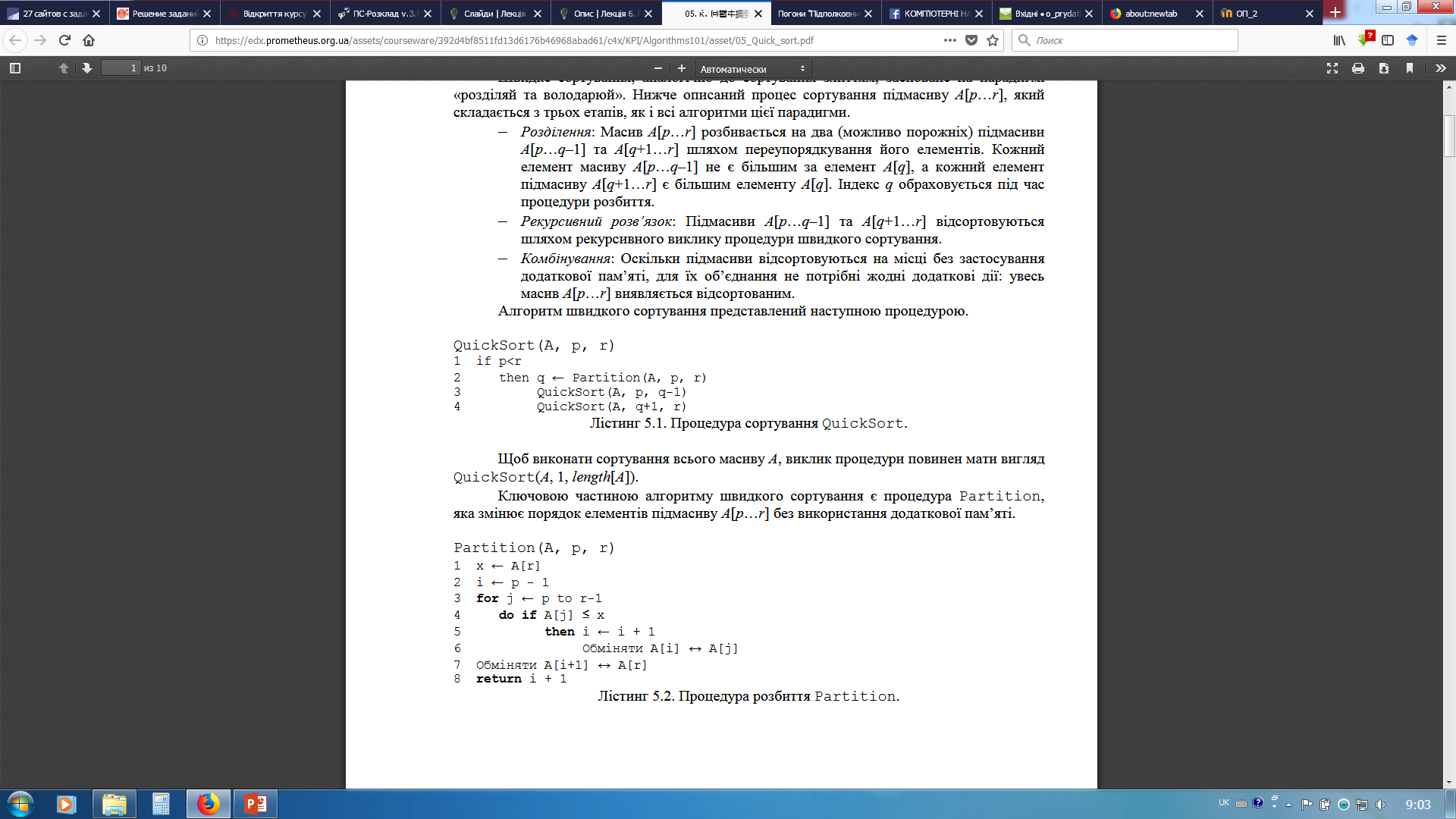 2. Ефективність алгоритму швидкого сортування
Найгірший випадок
К-ть порівнянь на n ітерації
7
4
3
1
2
5
6
8
7
… порожній
>х
≤х
Після першої ітерації масив поділяється відносно опорного елементу на ліву та праву частини. Так як права частина пуста, то на наступному кроці ітерації (рекурсивного розв'язку) відбувається сортування тільки лівої частини масиву із опорним елементом «7». І так кожної ітерації до n=1
7
4
4
4
4
3
3
3
3
3
1
1
1
1
1
1
2
2
2
2
2
2
5
5
5
6
6
6
2
5
1
1
4
28
Загальний час сортування
3
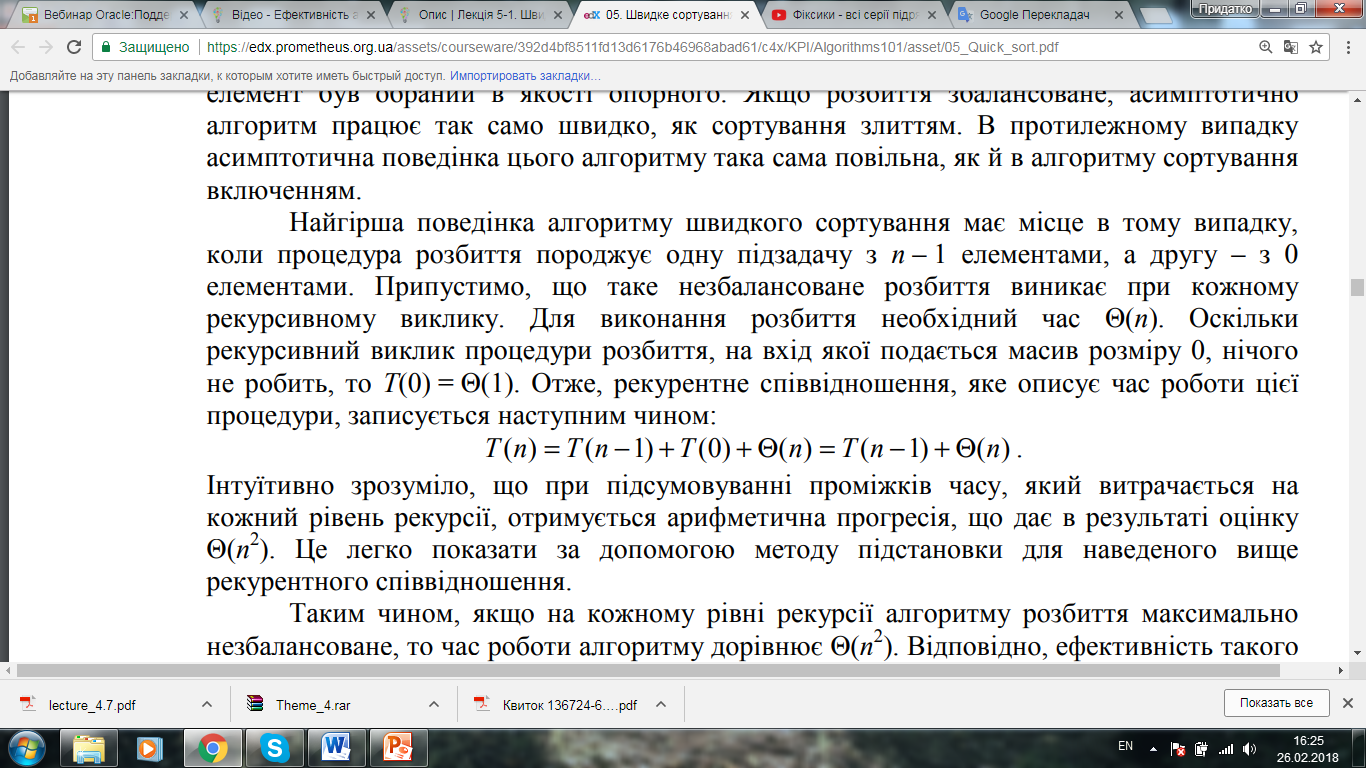 Час на сортування лівого масиву
Час на сортування правого мас.
Час на 
розбиття
Розв'язок рекурентного рівняння:
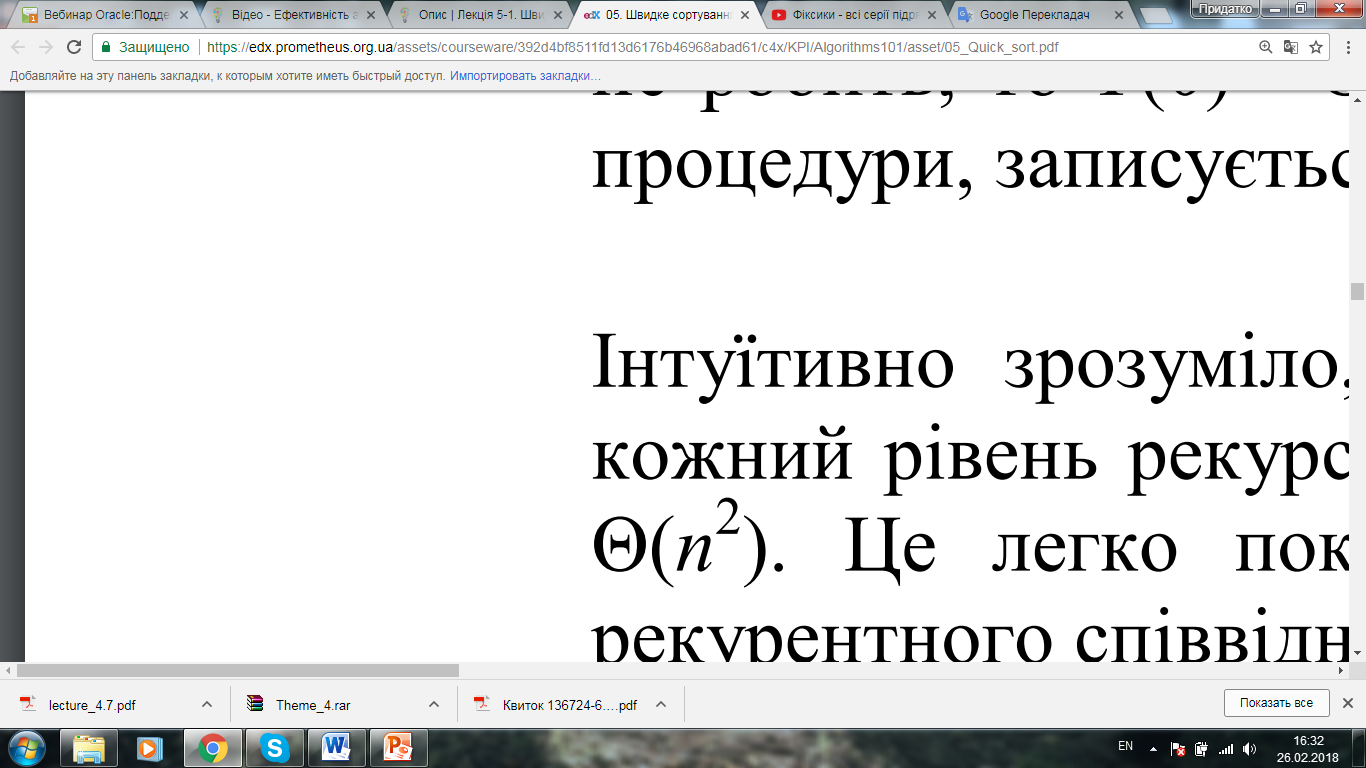 Дзеркальний випадок
2
5
6
8
7
4
3
1
7
>х
Загальний час сортування:
6
5
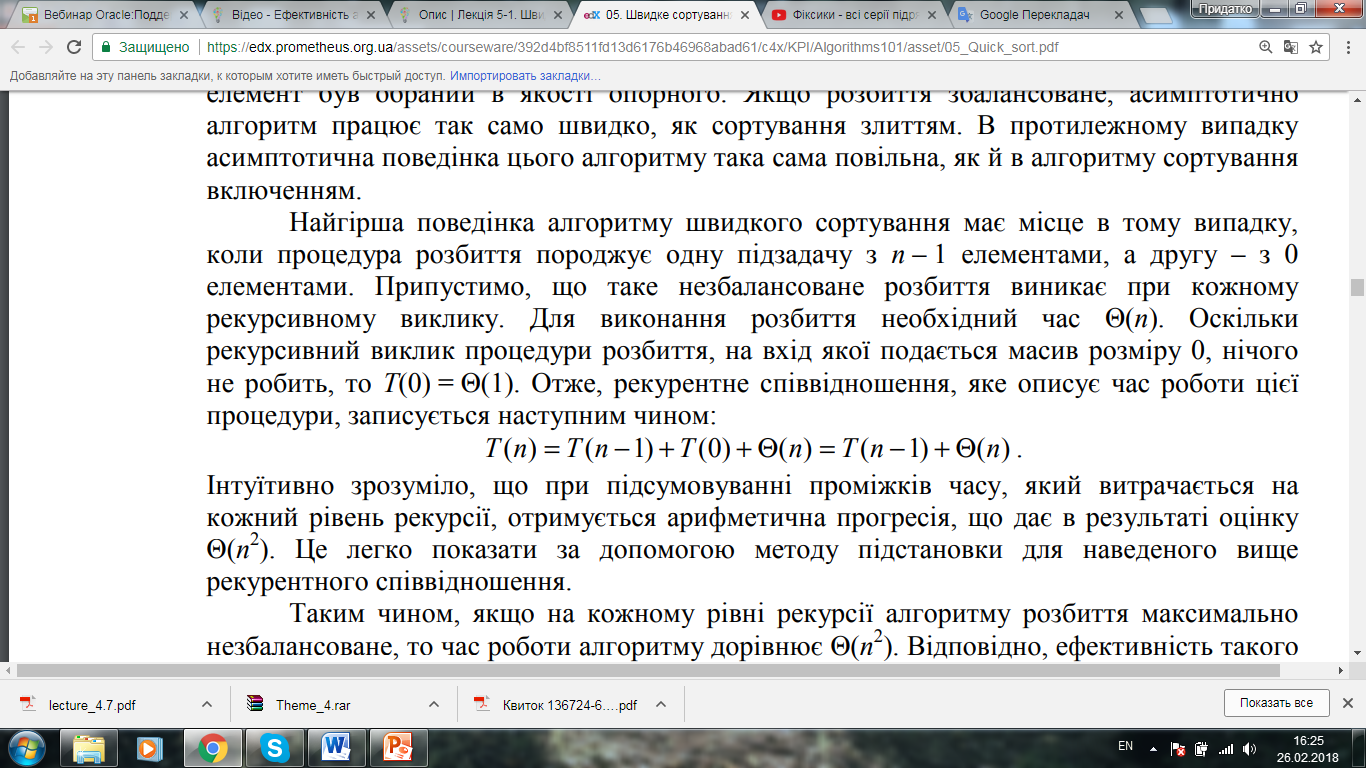 Час на сортування правого масиву
Час на сортування лівого масиву
Час на 
розбиття
4
2
5
5
5
5
6
6
6
6
6
8
8
8
8
8
8
7
7
7
7
7
7
4
4
4
3
3
3
Розв'язок рекурентного рівняння:
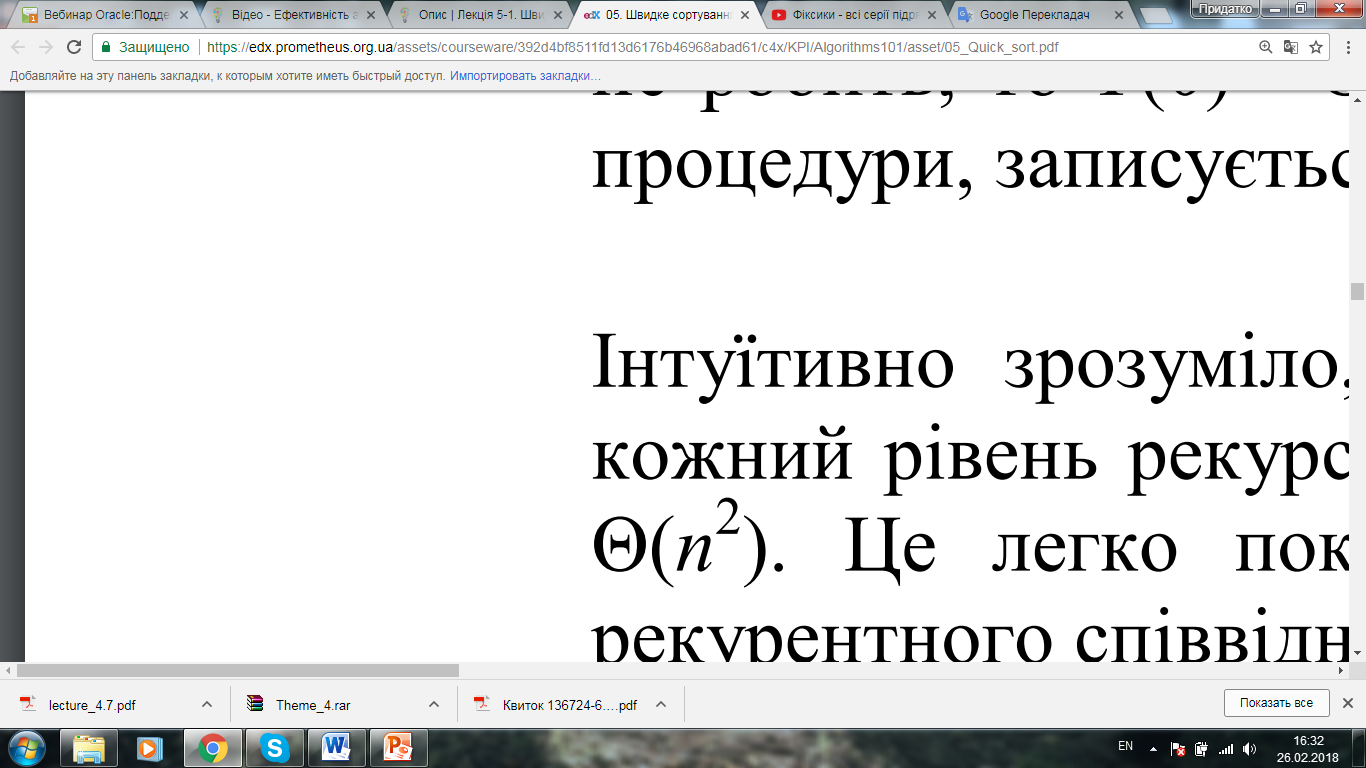 2
Висновок: у відсортованому масиві (за спаданням чи зростанням) алгоритм швидкого сортування працює найповільніше (найгірший випадок)
1
8
28
Найкращий випадок
Найкращий випадок - мінімізація кількості порівнянь в процедурі розбиття. Це відповідає тій ситуації коли масив розбивається на приблизно рівні підмасиви відносно опорного елементу:
>x
х
≤x
n/2
n/2
Рекурентне рівняння для цього випадку:
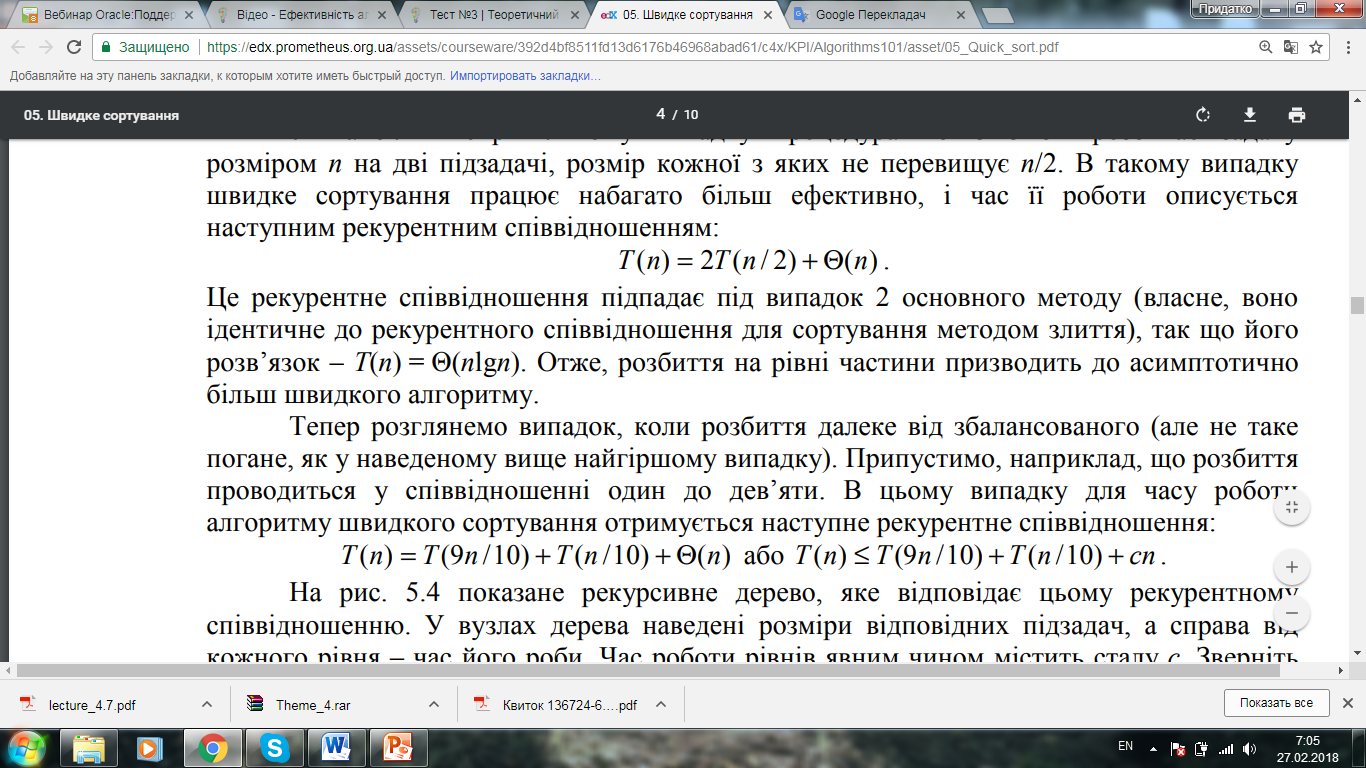 Час на сортування масиву
Час на 
розбиття
Його розв'язок:
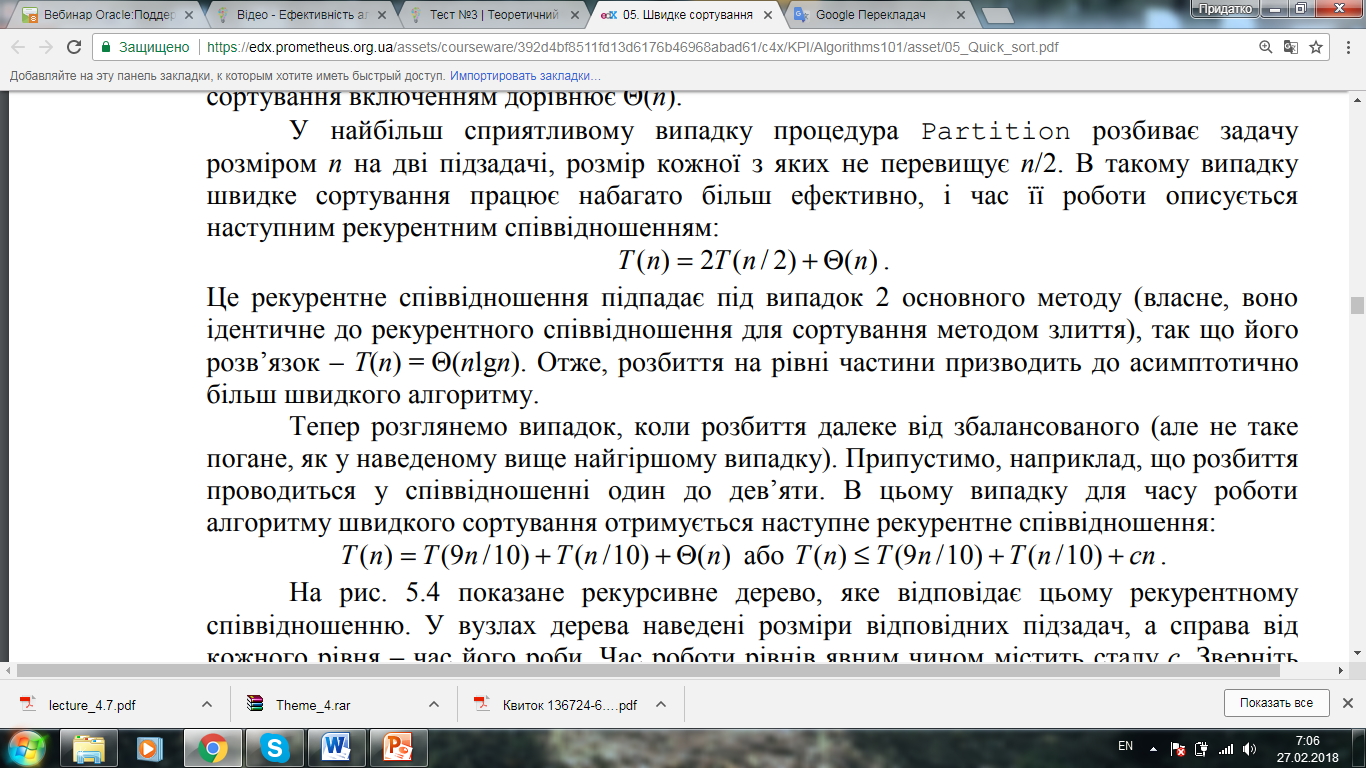 Приклад
Після першої ітерації:
множина {6, 7, 8}
множина {1, 2, 3, 4}
Кількість порівнянь:
5
7
n=8
8
7
4
3
1
2
6
3+2
n=4
1
2
4
6
8
n=2
1
=13 !!!
скорочення часу більше ніж вдвічі
Примітка: із збільшенням кількості елементів масиву, 
різниця ставатиме ще очевидніша
3. Випадкове (рандомізоване) сортування
Рандомізоване 
сортування
7
4
3
1
2
5
6
8
Найгірший випадок
Щоб запобігти найгіршому випадку, використовують рандомізований (випадковий) вибір довільного елемента масиву в якості опорного, замість стандартного випадку – вибору останнього елементу
Приклад, після 1 ітерації:
7
4
3
1
2
5
6
8
7 порівнянь
Random
7
3
1
2
5
6
8
2 + 3 порівняння
7
3
5
8
2
1 + 1 порівнянь
14 порівнянь < 28 порівнянь
Псевдокод
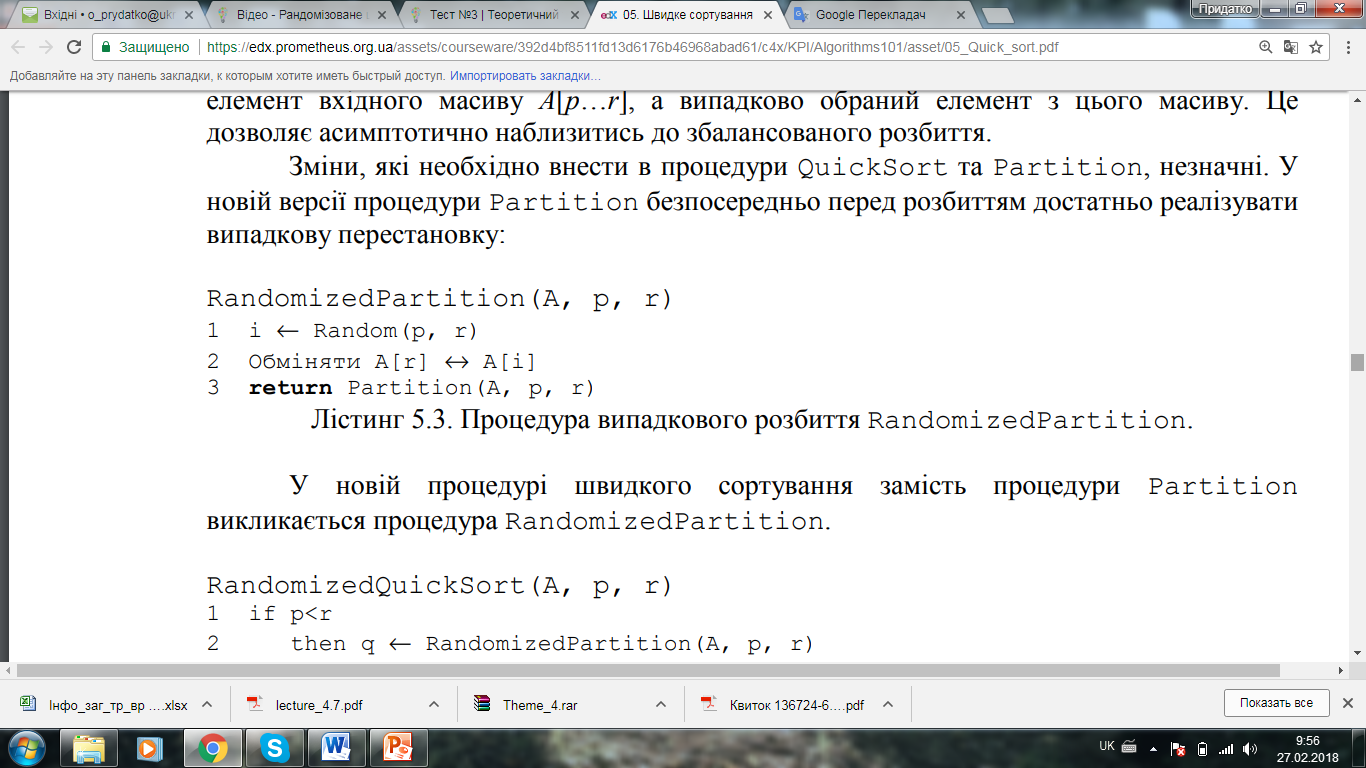 Випадковий вибір опорного елементу та встановлення його у останню комірку
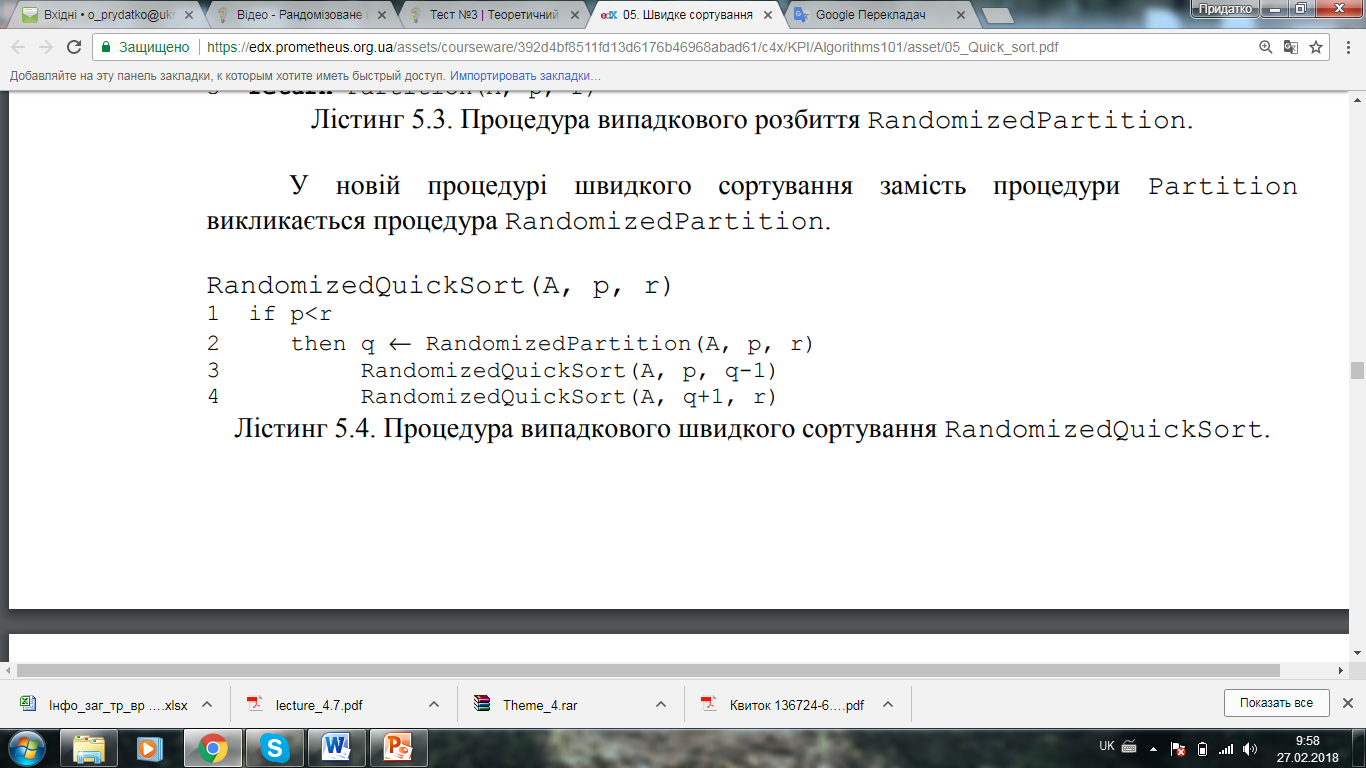 Процедура
сортування
«Середній» час роботи, вважається середнім, тому алгоритм використовує елемент випадковості:
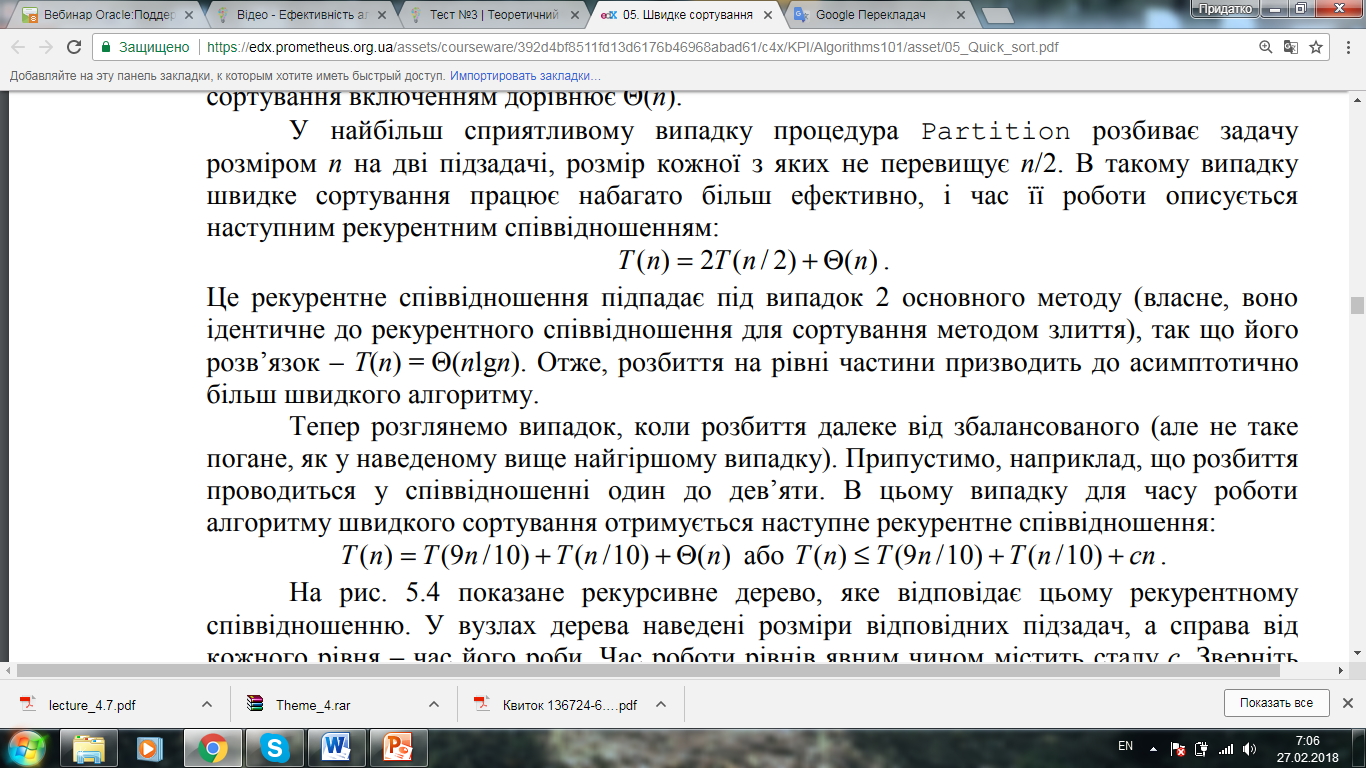 Завдання
Завдання на самопідготовку:
 
1. Опрацювати конспект лекції.
2. Prometheus. Курс «Розробка та аналіз алгоритмів» (Тиждень 3: Лекція №5-1 та №5-2). [Електронний ресурс]. – Доступний з https://edx.prometheus.org.ua/courses/KPI/Algorithms101/2015_Spring/courseware/fb2ff02b704e4b1f9542c72bf2aec251/5b3ee565a4b74b8d97248d5eb350bcc2/
 
Для поглибленого вивчення:

3. Cormen, Thomas H.; Leiserson, Charles E., Rivest, Ronald L., Stein, Clifford (2001) [1990]. Introduction to Algorithms (2nd ed.). MIT Press and McGraw-Hill. ISBN 0-262-03293-7. Глава 7, Глава 9, розділ 9.1, 9.2.